El pretérito
The preterite tense
The preterite is one of 2 past tenses in Spanish.
Both the preterite and the imperfect are used to talk about things that have already happened or that were happening.
Preterite Conjugation
To conjugate in the preterite tense follow the same steps as the present tense.
1.  Drop the – ar, - er, - ir ending.2.  Add the preterite endings to match the subject.
*There are no stem changers for –ar/-er verbs, there are for –ir verbs.
Endings
-AR
é			amos
aste
ó			aron
ER/-IR
í				imos
iste
ió	    			ieron
Preterite Translation
The preterite is often translated as:	(verb)ed	did (verb)
Ejemplos:yo bailé – I danced, I did dancetú vendiste – you sold, you did sellella corrió – she ran, she did runnosotros recibimos – we received, we did receive
Unfortunately there are MANY IRREGULAR VERBS in the preterite tense that will have to be memorized . . .soon!
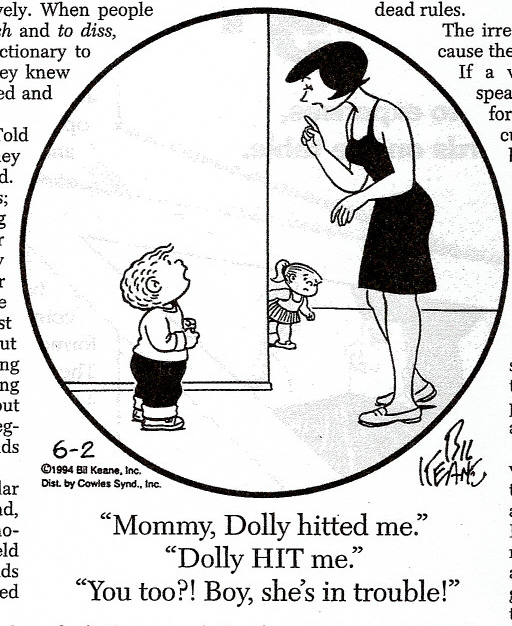 Una Práctica del Pretérito
caminar – tú
abrir – ellos
volver – nosotros
lavarse – yo
comer – el chico
decidir – yo
viajar – los alumnos
divertirse – tú
llamar – Sara
entregar – nosotros
Una Práctica del Pretérito
caminar – tú
abrir – ellos
volver – nosotros
lavarse – yo
comer – el chico
caminaste
abrieron
volvimos
me lavé
comió
Una Práctica del Pretérito
decidí
decidir – yo
viajar – los alumnos
divertirse – tú
llamar – Sara
  entregar - nosotros
viajaron
te divertiste
llamó
entregamos
Traduce al español.
Ella ayudó
She helped –
I did write –
You (fam.) got ready –

They drank –
We did listen –
Yo escribí
Tú te preparaste
Ellos bebieron
Nosotros escuchamos